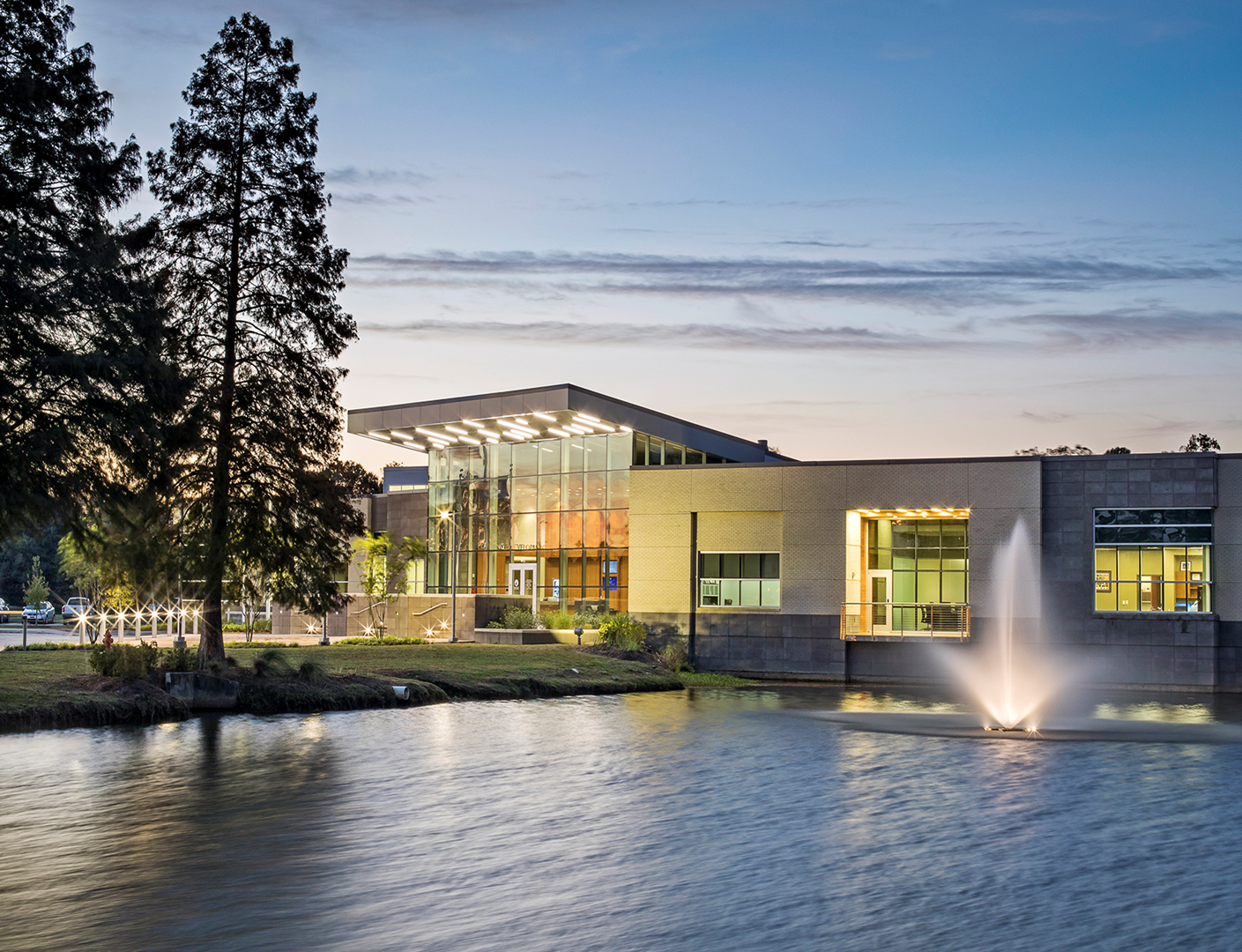 TITLE Page Option 1Overview
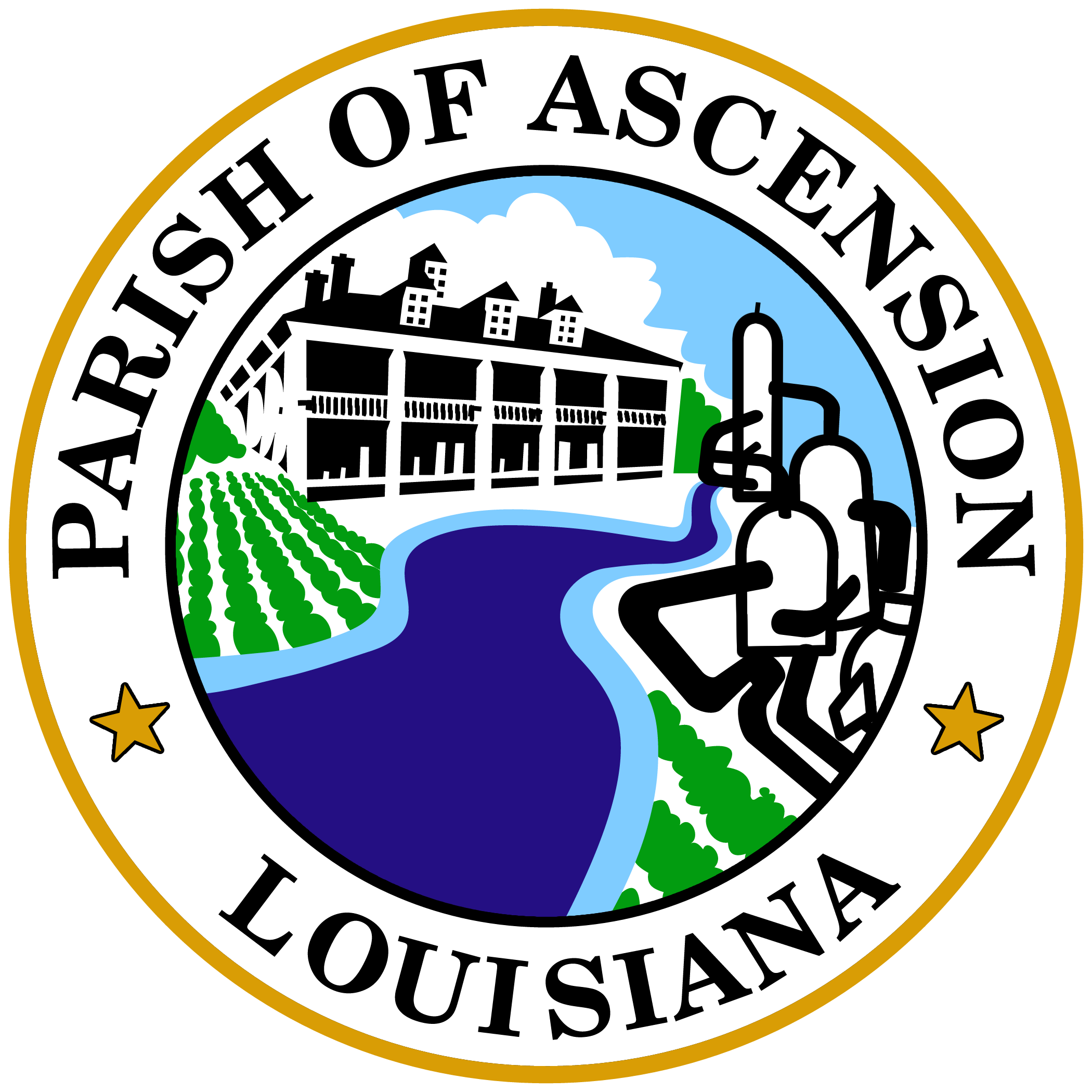 Ascension Parish Government (or, Your Name, Title)
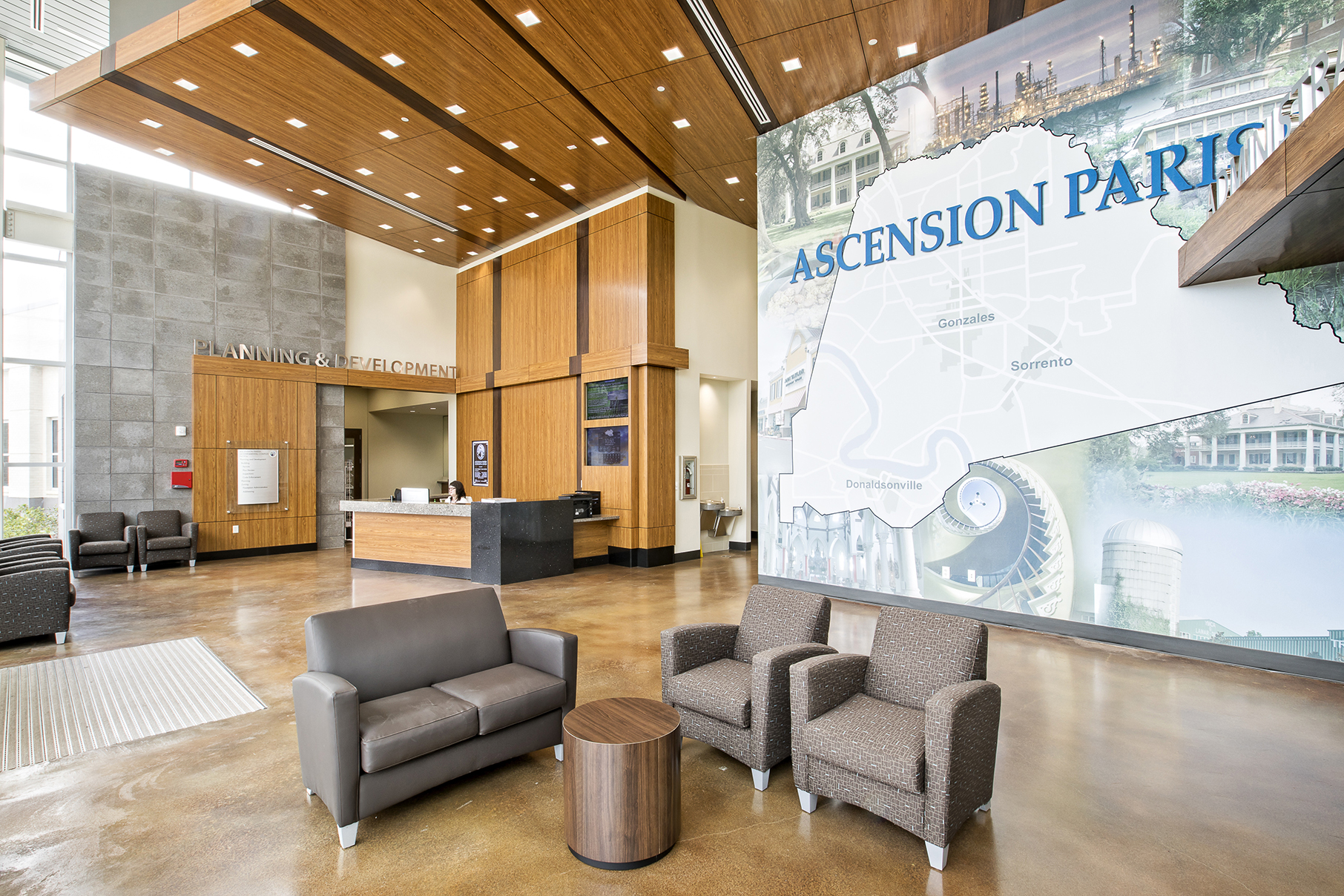 Title Page 2TOPIC
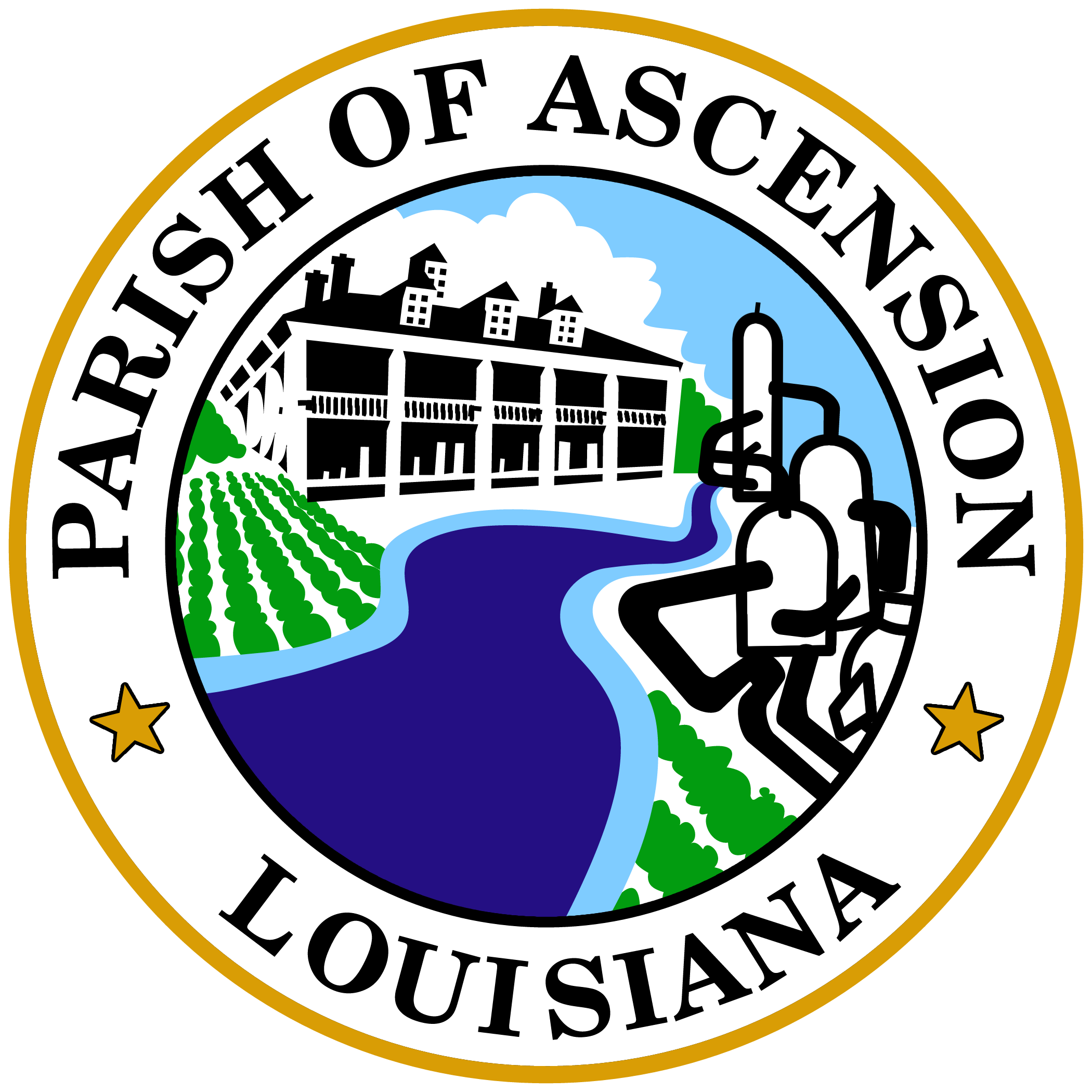 Ascension Parish Government (or, Your Name, Title)
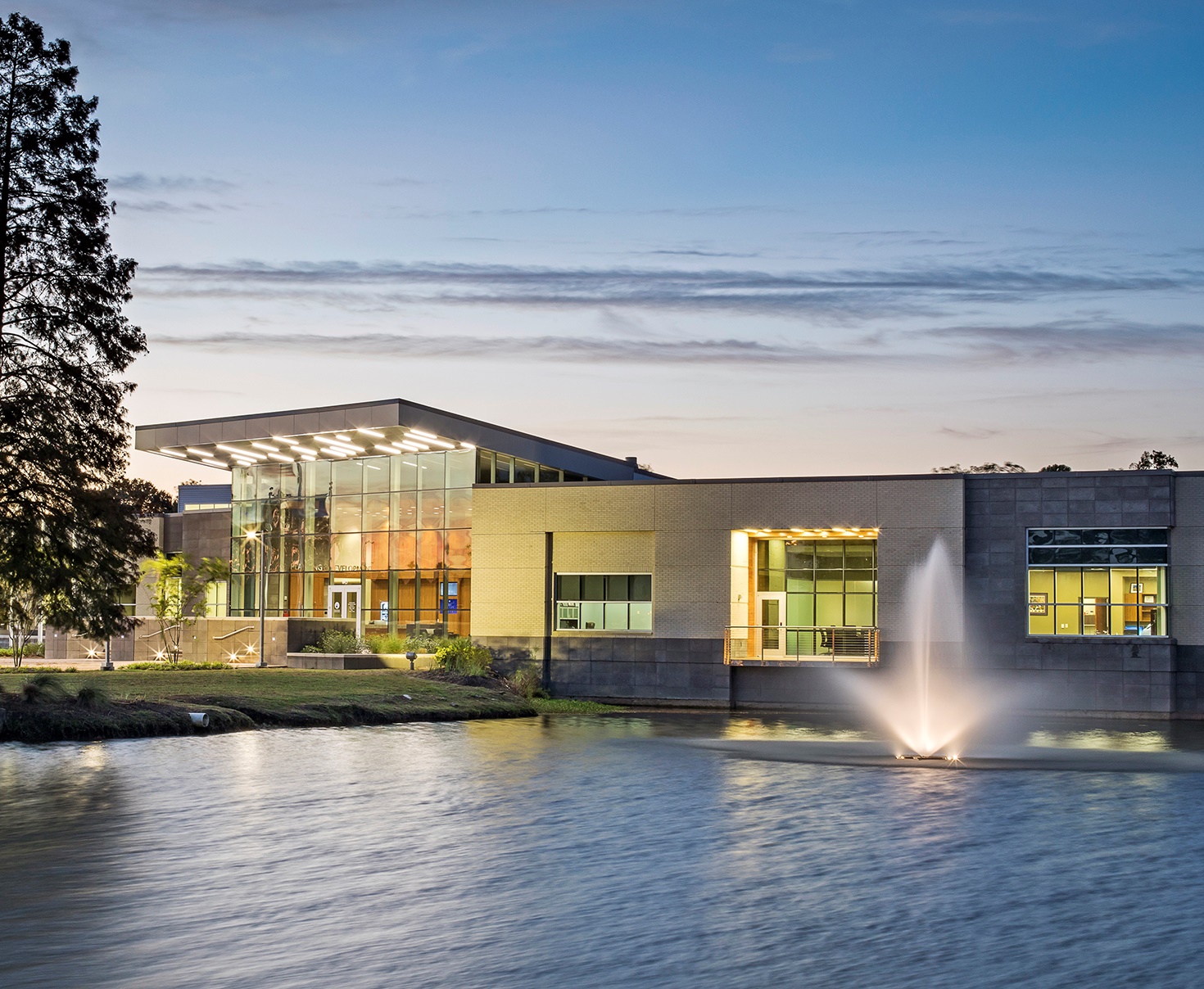 Topic
Content: Lorem ipsum dolor sit amet, consectetur adipiscing elit. Etiam aliquet eu mi quis lacinia.  Ut fermentum a magna ut eleifend. Integer convallis suscipit ante eu varius. Morbi a purus dolor. Suspendisse sit amet ipsum finibus justo viverra blandit.
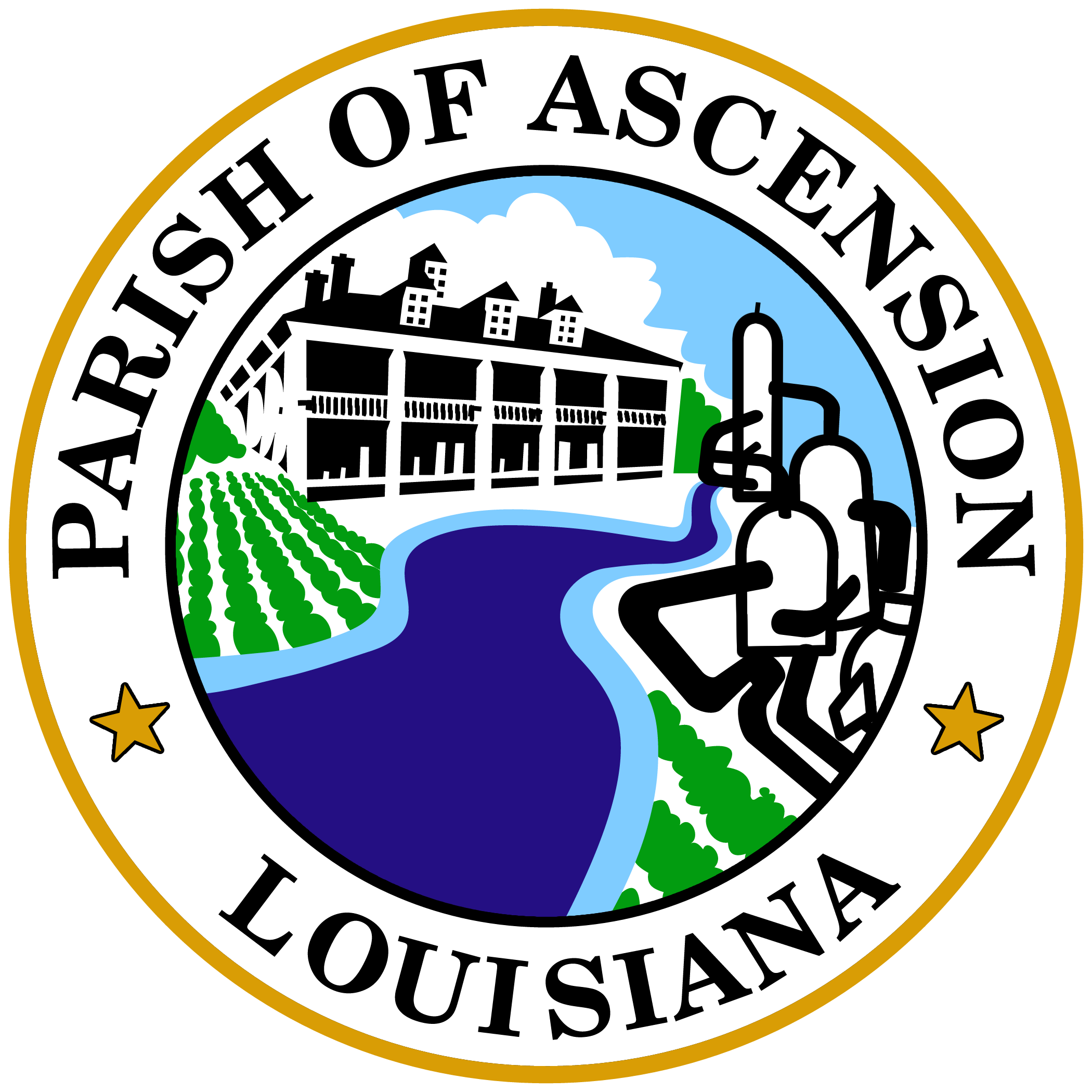 Title
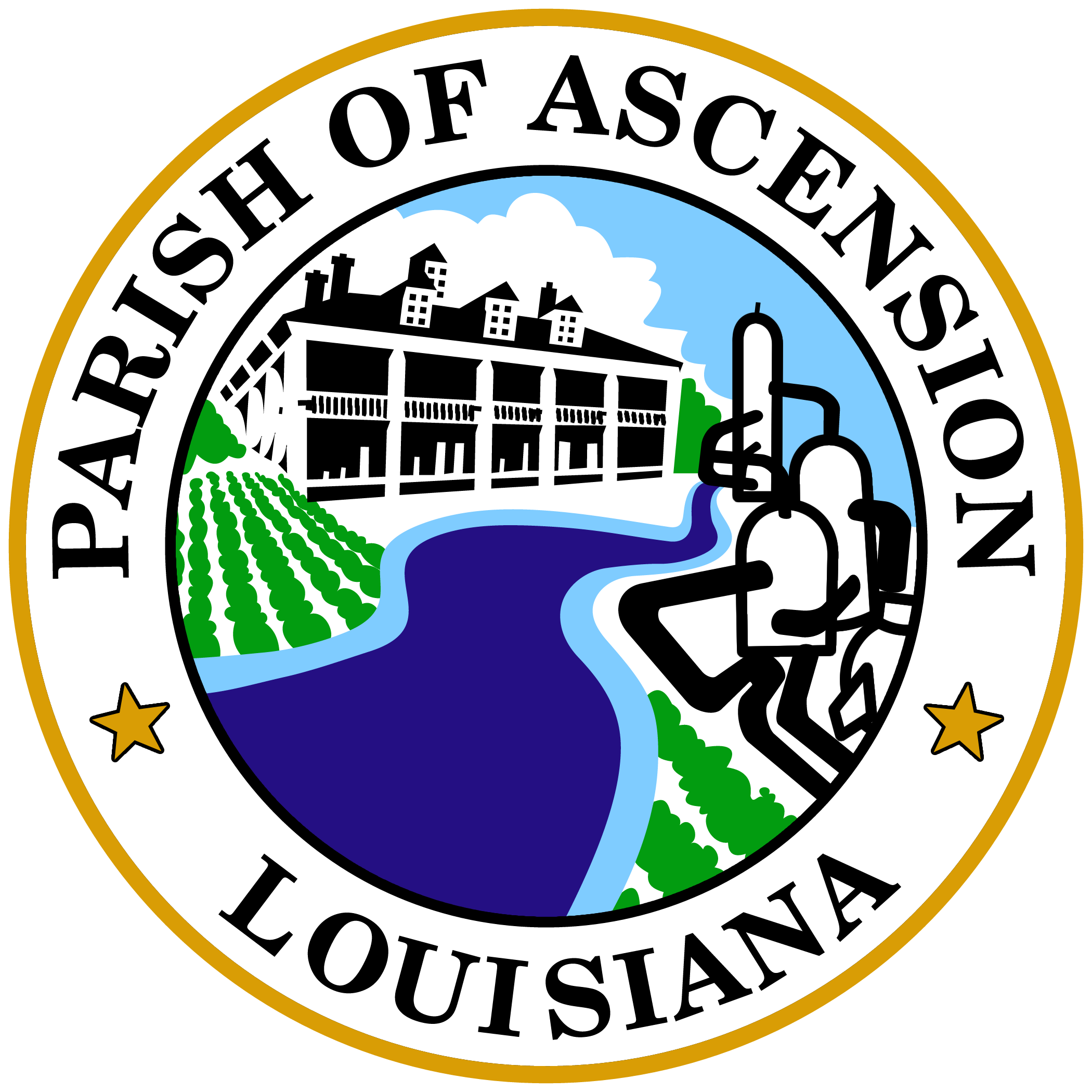 4
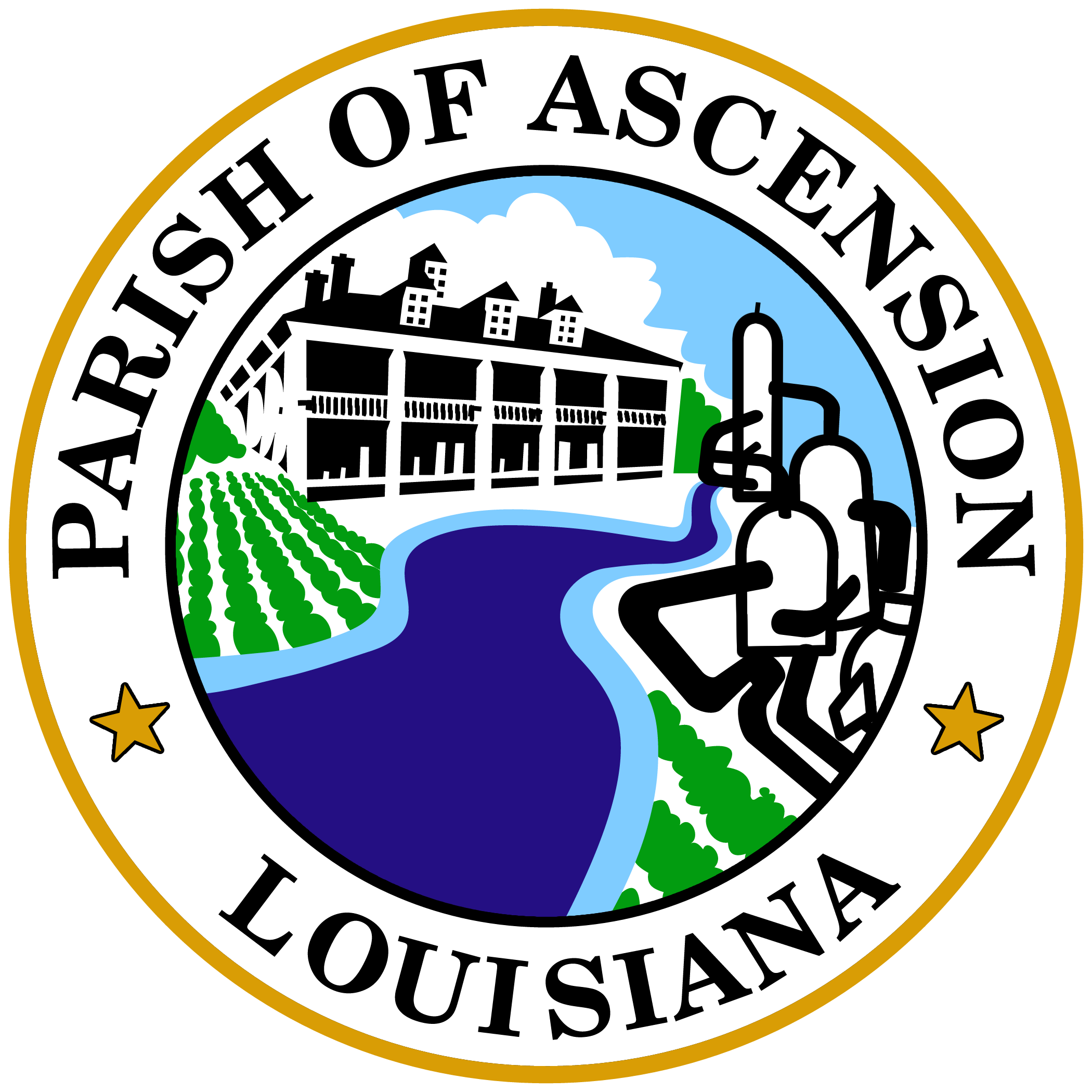 Title
5
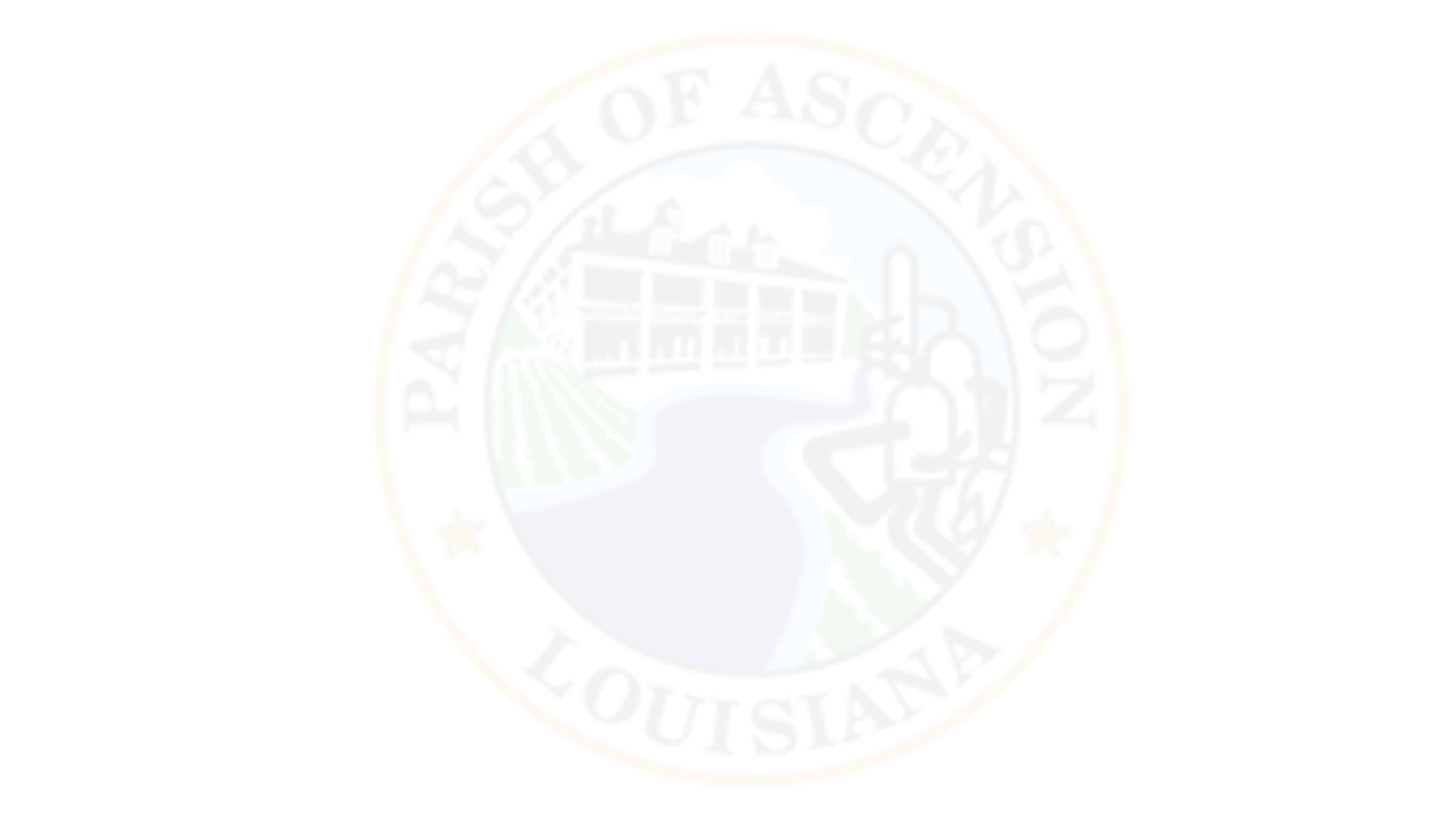 Title
6
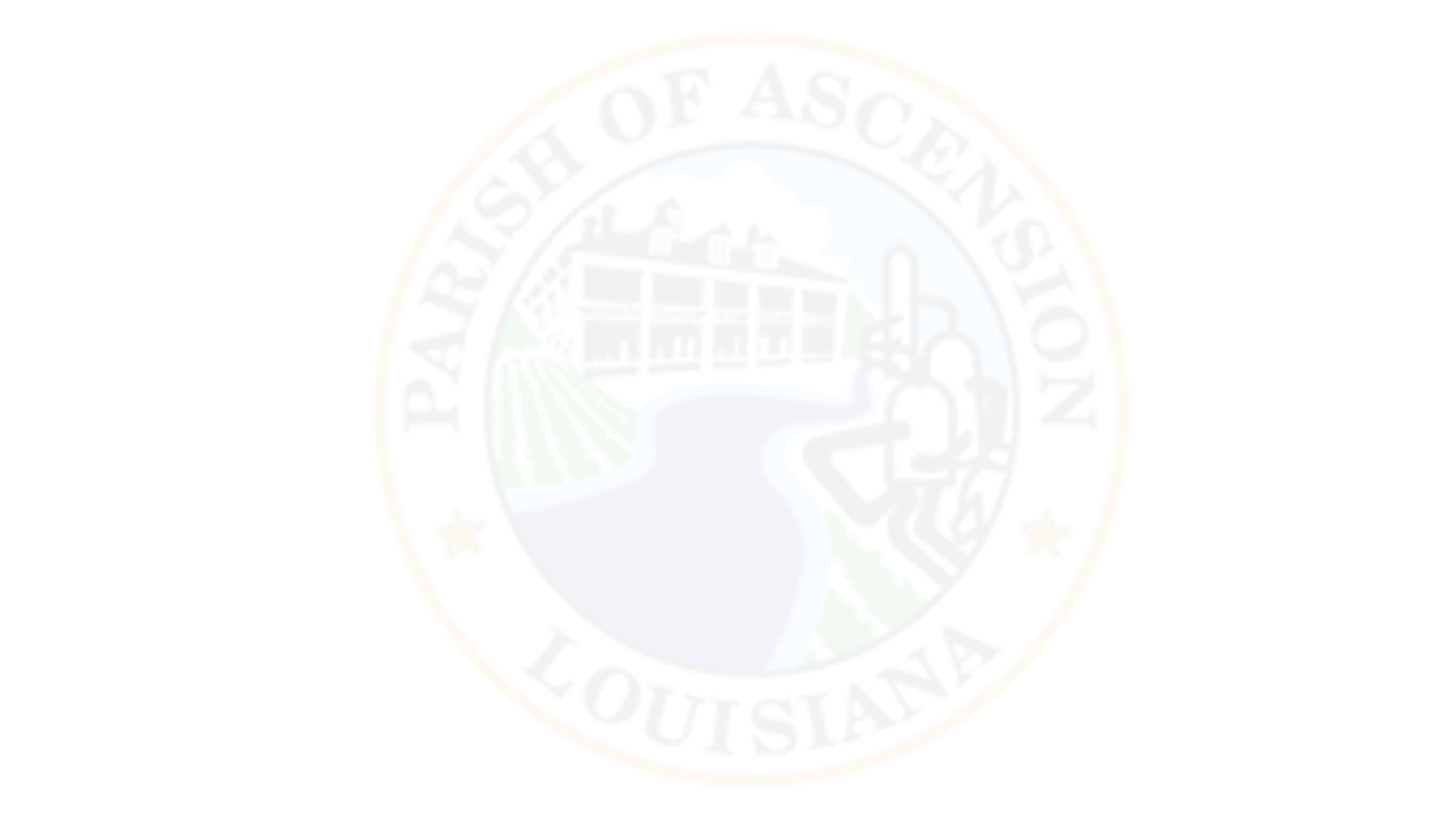 7
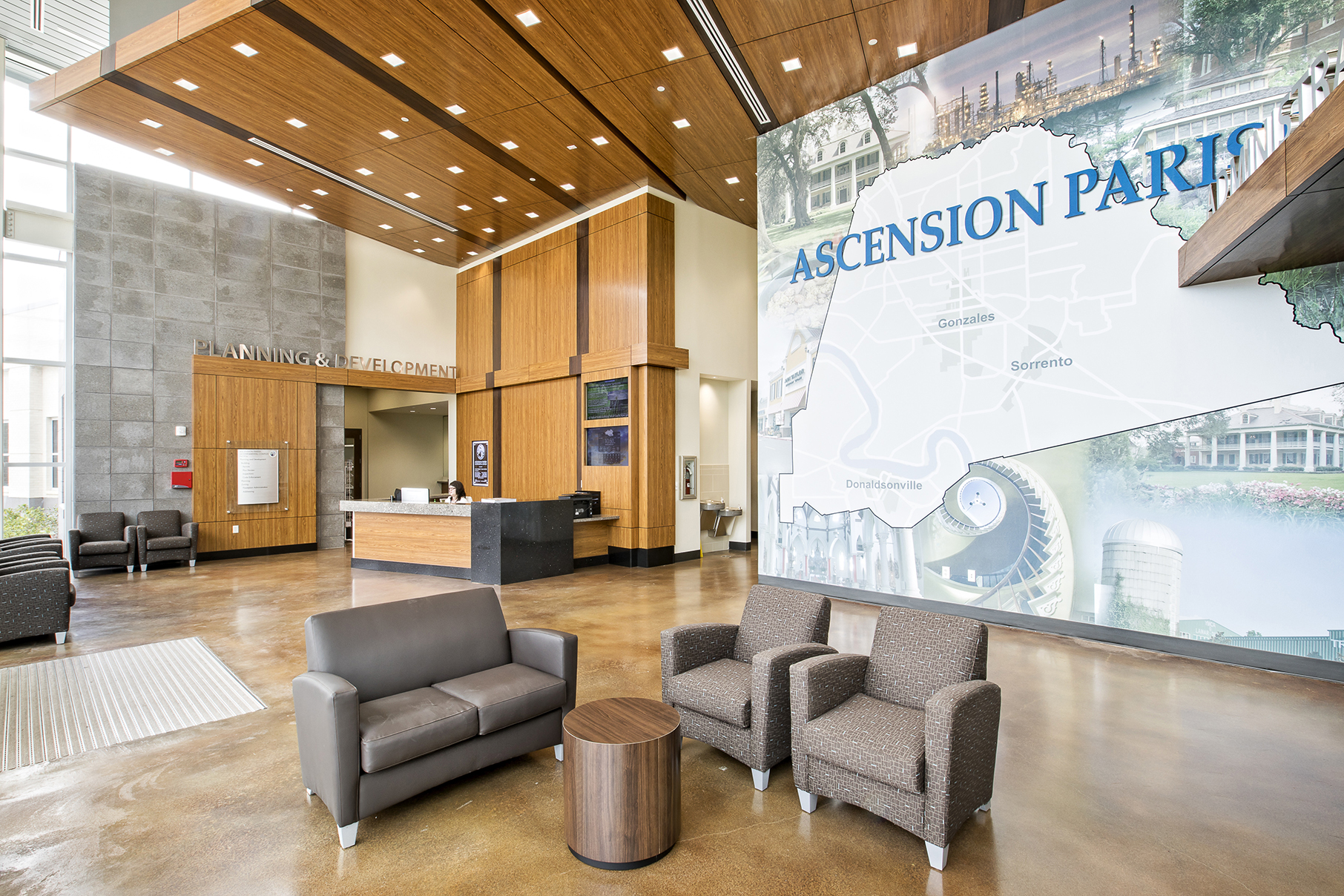 Title Here
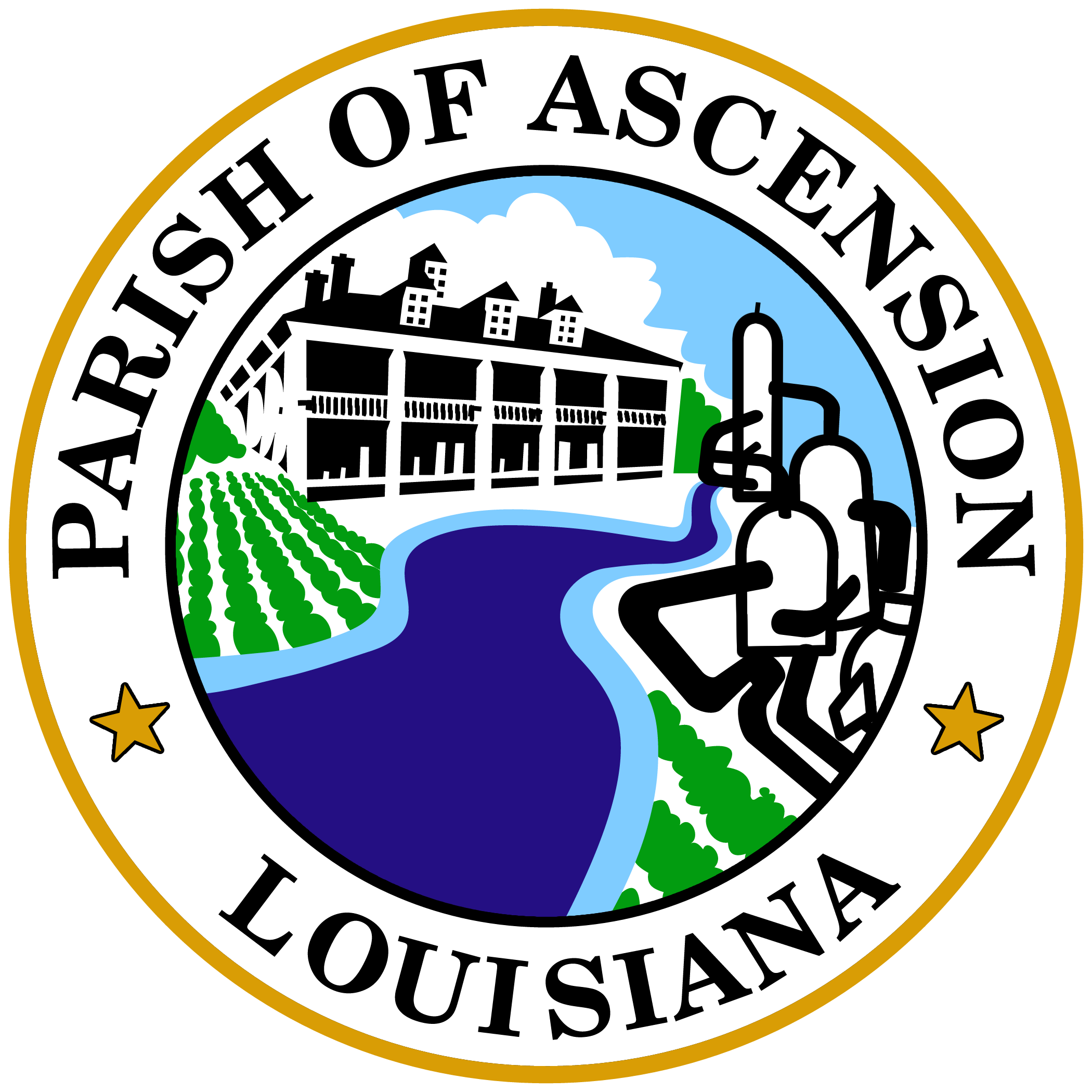 8